Add Your 
Title Here
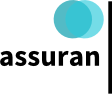 Add Your Title Here
01
Drag yellow diamond handle to change the gap size and title height of the items.
02
Drag yellow diamond handle to change the gap size and title height of the items.
03
Drag yellow diamond handle to change the gap size and title height of the items.
04
Drag yellow diamond handle to change the gap size and title height of the items.
05
Drag yellow diamond handle to change the gap size and title height of the items.
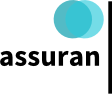 Add Your Title Here
Use the float button to change the basic setting of circular chart.
Use the float button to change the basic setting of circular chart.
Use the float button to change the basic setting of circular chart.
Text
Text
Text
Text
Text
Text
Use the float button to change the basic setting of circular chart.
Use the float button to change the basic setting of circular chart.
Use the float button to change the basic setting of circular chart.
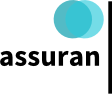 Add Your Title Here
01
This is a sample text, Click to Replace your own Text. Click to Replace Text.Click to Replace your own Text.
Your  Title
02
This is a sample text, Click to Replace your own Text. Click to Replace Text.Click to Replace your own Text.
03
This is a sample text, Click to Replace your own Text. Click to Replace Text.Click to Replace your own Text.
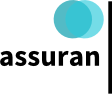 Add Your Title Here
01
02
03
04
Replace your text here!Replace your text here!
Replace your text here!Replace your text here!
Replace your text here!Replace your text here!
Replace your text here!Replace your text here!
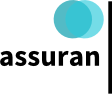 Add Your Title Here
Your  Title
Your  Title
Your  Title
Your  Title
Replace your text here!Repace your text here!Replace your text here!
Replace your text here!Replace your text here!Replace your text here!
Replace your text here!Replace your text here!Replace your text here!
Replace your text here!Replace your text here!Replace your text here!
Replace your text here!Replace your text here!Replace your text here!
Replace your text here!Replace your text here!Replace your text here!
Replace your text here!Replace your text here!Replace your text here!
Replace your text here!Replace your text here!Replace your text here!
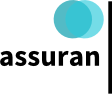 Add Your Title Here
Your Text
Your Text
02
04
01
03
Your Text
Your Text
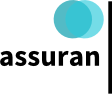 Add Your Title Here
01
02
Replace your text here!Replace your text here!Replace your text here!
Replace your text here!
Replace your text here!Replace your text here!Replace your text here!
Replace your text here!
113
95
88
78
78
04
02
45
35
Replace your text here!Replace your text here!Replace your text here!
Replace your text here!
Replace your text here!Replace your text here!Replace your text here!
Replace your text here!
25
01
02
03
04
Use the float button to change the basic setting of circular chart.
Use the float button to change the basic setting of circular chart.
Use the float button to change the basic setting of circular chart.
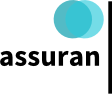 Add Your Title Here
This is a sample text, Click to Replace your own Text. Click to Replace Text.Click to Replace your own Text.
05
This is a sample text, Click to Replace your own Text. Click to Replace Text.Click to Replace your own Text.
03
This is a sample text, Click to Replace your own Text. Click to Replace Text.Click to Replace your own Text.
04
This is a sample text, Click to Replace your own Text. Click to Replace Text.Click to Replace your own Text.
02
This is a sample text, Click to Replace your own Text. Click to Replace Text.Click to Replace your own Text.
01
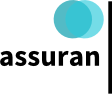 Add Your Title Here
This is a sample text, Click to Replace your own Text. Click to Replace Text.Click to Replace your own Text.
This is a sample text, Click to Replace your own Text. Click to Replace Text.Click to Replace your own Text.
Your  Title
Your  Title
Your  Title
This is a sample text, Click to Replace your own Text. Click to Replace Text.Click to Replace your own Text.
This is a sample text, Click to Replace your own Text. Click to Replace Text.Click to Replace your own Text.
This is a sample text, Click to Replace your own Text. Click to Replace Text.Click to Replace your own Text.
This is a sample text, Click to Replace your own Text. Click to Replace Text.Click to Replace your own Text.
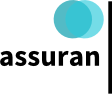 Add Your Title Here
Replace your text here!   Replace your text here!
Your  Title
Your  Title
Your  Title
Replace your text here!Replace your text here!Replace your text here!
Replace your text here!
Replace your text here!Replace your text here!Replace your text here!
Replace your text here!
Replace your text here!Replace your text here!Replace your text here!
Replace your text here!
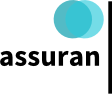 Add Your Title Here
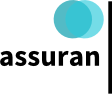 Add Your Title Here
Your Text
Your Text
Replace your text here!
Replace your text here!
Replace your text here!
Replace your text here!
Replace your text here!
Replace your text here!
Replace your text here!
Replace your text here!
Text
Text
Text
Text
Your Text
Your Text
Replace your text here!
Replace your text here!
Replace your text here!
Replace your text here!
Replace your text here!
Replace your text here!
Replace your text here!
Replace your text here!
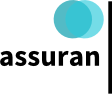 Add Your Title Here
Replace your text here!

Replace your text here!

Replace your text here!

Replace your text here!
Replace your text here!

Replace your text here!

Replace your text here!

Replace your text here!
Replace your text here!

Replace your text here!

Replace your text here!

Replace your text here!
Replace your text here!

Replace your text here!

Replace your text here!

Replace your text here!
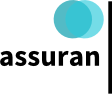 Add Your Title Here
Replace your text here!

Replace your text here!

Replace your text here!
Replace your text here!

Replace your text here!

Replace your text here!

Replace your text here!
01
04
Replace your text here!

Replace your text here!

Replace your text here!

Replace your text here!
Replace your text here!

Replace your text here!

Replace your text here!
02
05
Replace your text here!

Replace your text here!

Replace your text here!
Replace your text here!

Replace your text here!

Replace your text here!
03
06
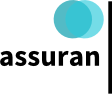 Add Your Title Here
Your Text
Replace your text here!   Replace your text here!   Replace your text here!
Replace your text here!   Replace your text here!   Replace your text here!
Your Text
Replace your text here!   Replace your text here!   Replace your text here!
Replace your text here!   Replace your text here!   Replace your text here!
Your Text
Replace your text here!   Replace your text here!   Replace your text here!
Replace your text here!   Replace your text here!   Replace your text here!
Your Text
Replace your text here!   Replace your text here!   Replace your text here!
Replace your text here!   Replace your text here!   Replace your text here!
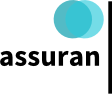 Add Your Title Here
60%
80%
Your Text
Your Text
Replace your text here!   Replace your text here!

Replace your text here!   Replace your text here!

Replace your text here!   Replace your text here!
Replace your text here!   Replace your text here!

Replace your text here!   Replace your text here!

Replace your text here!   Replace your text here!
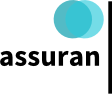 Add Your Title Here
Your Text
Replace your text here!   Replace your text here!   Replace your text here! 

Replace your text here!   Replace your text here!   Replace your text here!
Text
Your Text
Replace your text here!   Replace your text here!   Replace your text here! 

Replace your text here!   Replace your text here!   Replace your text here!
Text
Your Text
Replace your text here!   Replace your text here!   Replace your text here! 

Replace your text here!   Replace your text here!   Replace your text here!
Text
Your Text
Text
Replace your text here!   Replace your text here!   Replace your text here! 

Replace your text here!   Replace your text here!   Replace your text here!
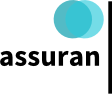 Add Your Title Here
Replace your text here!   Replace your text here!
Replace your text here!   Replace your text here!
Replace your text here!   Replace your text here!
Replace your text here!   Replace your text here!
Replace your text here!   Replace your text here!
Replace your text here!   Replace your text here!
Replace your text here!   Replace your text here!
Replace your text here!   Replace your text here!
Replace your text here!   Replace your text here!
Replace your text here!   Replace your text here!
Replace your text here!   Replace your text here!
Replace your text here!   Replace your text here!
Replace your text here!   Replace your text here!
Replace your text here!   Replace your text here!
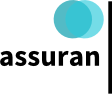 Add Your Title Here
01
Your Text
Replace your text here!   Replace your text here!   Replace your text here!   Replace your text here!   Replace your text here!

Replace your text here!   Replace your text here!   Replace your text here!   Replace your text here!   Replace your text here!
02
Your Text
Replace your text here!   Replace your text here!   Replace your text here!   Replace your text here!   Replace your text here!

Replace your text here!   Replace your text here!   Replace your text here!   Replace your text here!   Replace your text here!
03
Your Text
Replace your text here!   Replace your text here!   Replace your text here!   Replace your text here!   Replace your text here!

Replace your text here!   Replace your text here!   Replace your text here!   Replace your text here!   Replace your text here!
04
Your Text
Replace your text here!   Replace your text here!   Replace your text here!   Replace your text here!   Replace your text here!

Replace your text here!   Replace your text here!   Replace your text here!   Replace your text here!   Replace your text here!
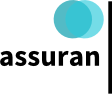 Add Your Title Here
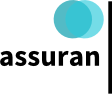 Add Your Title Here
Your Text
Replace your text here!
Replace your text here!
Replace your text here!
Your Text
Replace your text here!
Replace your text here!
Replace your text here!
Your Text
Replace your text here!
Replace your text here!
Replace your text here!
Your Text
Replace your text here!
Replace your text here!
Replace your text here!
Your Text
Replace your text here!
Replace your text here!
Replace your text here!
Your Text
Replace your text here!
Replace your text here!
Replace your text here!
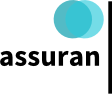 Add Your Title Here
your text here!
your text here!
your text here!
your text here!
your text here!
your text here!
your text here!
your text here!
your text here!
your text here!
your text here!
your text here!
Your text here!
Replace your text here!   Replace your text here!   Replace your text here!   Replace your text here!
Replace your text here!   Replace your text here!   Replace your text here!   Replace your text here!
Replace your text here!   Replace your text here!   Replace your text here!   Replace your text here!
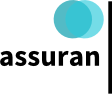 Add Your Title Here
Your text here!
Replace your text here!   Replace your text here!
Replace your text here!   Replace your text here!
Replace your text here!   Replace your text here!
Your text here!
Replace your text here!   Replace your text here!
Replace your text here!   Replace your text here!
Replace your text here!   Replace your text here!
Your text here!
Replace your text here!   Replace your text here!
Replace your text here!   Replace your text here!
Replace your text here!   Replace your text here!
Your text here!
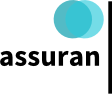 Add Your Title Here
Your text here!
Your text here!
Replace your text here!   Replace your text here!
Replace your text here!   Replace your text here!
Replace your text here!   Replace your text here!
Replace your text here!   Replace your text here!
Replace your text here!   Replace your text here!
Replace your text here!   Replace your text here!
Your text here!
Your text here!
Replace your text here!   Replace your text here!
Replace your text here!   Replace your text here!
Replace your text here!   Replace your text here!
Replace your text here!   Replace your text here!
Replace your text here!   Replace your text here!
Replace your text here!   Replace your text here!
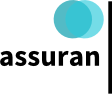 Add Your Title Here
Replace your text here!
Replace your text here!
Replace your text here!
Replace your text here!
Replace your text here!
Replace your text here!
Replace your text here!
Replace your text here!
Replace your text here!
Replace your text here!
Replace your text here!
Replace your text here!
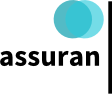 Add Your Title Here
Your Text
Replace your text here!
Replace your text here!
Replace your text here!
Your Text
Your text here!
Replace your text here!
Replace your text here!
Replace your text here!
Your text here!
Your text here!
Your text here!
Your Text
Replace your text here!
Replace your text here!
Replace your text here!
Your Text
Replace your text here!
Replace your text here!
Replace your text here!
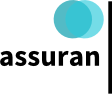 Add Your Title Here
Your Text
Replace your text here!  Replace your text here!
Your text here!
15%
Your text here!
32%
Your Text
Replace your text here!  Replace your text here!
22%
Your text here!
Your Text
Replace your text here!  Replace your text here!
Your text here!
18%
Your Text
Replace your text here!  Replace your text here!
13%
Your text here!
Your Text
Replace your text here!  Replace your text here!
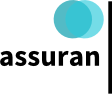 Add Your Title Here
Replace your text here!
Replace your text here!
Replace your text here!
Replace your text here!
Replace your text here!
Replace your text here!
Replace your text here!
Replace your text here!
Replace your text here!
Replace your text here!
Replace your text here!
Replace your text here!
Replace your text here!
Replace your text here!
Replace your text here!
Replace your text here!Replace your text here!
Replace your text here!
Replace your text here!
Replace your text here!
Replace your text here!
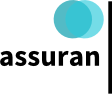 Add Your Title Here
Your text here!
Replace your text here!   Replace your text here!
Replace your text here!   Replace your text here!
Your text here!
Replace your text here!   Replace your text here!
Replace your text here!   Replace your text here!
Your text here!
Replace your text here!   Replace your text here!   Replace your text here!
Replace your text here!   Replace your text here!   Replace your text here!
Your text here!
Replace your text here!   Replace your text here!   Replace your text here!
Replace your text here!   Replace your text here!   Replace your text here!
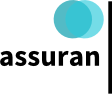 COMPANY NAME
Add Your Title Here
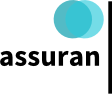 Add Your Title Here
Your text here!
Your text here!
Your text here!
Your text here!
Replace your text here!

Replace your text here!

Replace your text here!

Replace your text here!
Replace your text here!

Replace your text here!

Replace your text here!

Replace your text here!
Replace your text here!

Replace your text here!

Replace your text here!

Replace your text here!
Replace your text here!

Replace your text here!

Replace your text here!

Replace your text here!
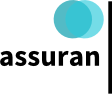 Add Your Title Here
Your Text
Your Text
Replace your text here!   Replace your text here!

Replace your text here!   Replace your text here!

Replace your text here!   Replace your text here!

Replace your text here!   Replace your text here!
Replace your text here!   Replace your text here!

Replace your text here!   Replace your text here!

Replace your text here!   Replace your text here!

Replace your text here!   Replace your text here!
Your Text
Your Text
Replace your text here!   Replace your text here!

Replace your text here!   Replace your text here!

Replace your text here!   Replace your text here!

Replace your text here!   Replace your text here!
Replace your text here!   Replace your text here!

Replace your text here!   Replace your text here!

Replace your text here!   Replace your text here!

Replace your text here!   Replace your text here!
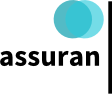 Add Your Title Here
Your Text
Replace your text here!   Replace your text here!   Replace your text here!
Your Text
Replace your text here!   Replace your text here!   Replace your text here!
Your Text
Replace your text here!   Replace your text here!   Replace your text here!
Replace your text here!   Replace your text here!   Replace your text here!
Your Text
Replace your text here!   Replace your text here!   Replace your text here!
Your Text
Replace your text here!   Replace your text here!   Replace your text here!
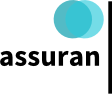 Add Your Title Here
Your text here!
Replace your text here!   Replace your text here!

Replace your text here!   Replace your text here!

Replace your text here!   Replace your text here!
2
1
Your text here!
3
Replace your text here!   Replace your text here!

Replace your text here!   Replace your text here!

Replace your text here!   Replace your text here!

Replace your text here!   Replace your text here!
Your text here!
Replace your text here!   Replace your text here!

Replace your text here!   Replace your text here!

Replace your text here!   Replace your text here!
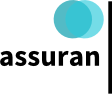 Add Your Title Here
Your text here!
Your text here!
Replace your text here!

Replace your text here!
Replace your text here!
Replace your text here!
Your text here!
Your text here!
Your text here!
Replace your text here!
Replace your text here!
Replace your text here!
Replace your text here!
Replace your text here!
Replace your text here!
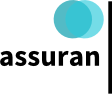 Add Your Title Here
Replace your text here!   Replace your text here!   Replace your text here!
Replace your text here!   Replace your text here!   Replace your text here!
Your Text
Replace your text here!   Replace your text here!   Replace your text here!
Replace your text here!   Replace your text here!   Replace your text here!
Your Text
Replace your text here!   Replace your text here!   Replace your text here!
Replace your text here!   Replace your text here!   Replace your text here!
Your Text
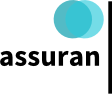 Add Your Title Here
Your Text
Your Text
Replace your text here!  Replace your text here!

Replace your text here!  Replace your text here!

Replace your text here!  Replace your text here!
Replace your text here!  Replace your text here!

Replace your text here!  Replace your text here!

Replace your text here!  Replace your text here!
Your Text
Replace your text here!   Replace your text here!   Replace your text here!   Replace your text here!   Replace your text here!   Replace your text here!

Replace your text here!   Replace your text here!   Replace your text here!   Replace your text here!   Replace your text here!   Replace your text here!
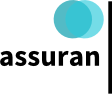 Add Your Title Here
Your text here!
Your text here!
Your text here!
Your text here!
Replace your text here!

Replace your text here!

Replace your text here!

Replace your text here!
Replace your text here!

Replace your text here!

Replace your text here!

Replace your text here!
Replace your text here!

Replace your text here!

Replace your text here!

Replace your text here!
Replace your text here!

Replace your text here!

Replace your text here!

Replace your text here!
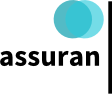 Add Your Title Here
Your Text
Your Text
Replace your text here!   Replace your text here!
Replace your text here!   Replace your text here!
Replace your text here!   Replace your text here!
Replace your text here!   Replace your text here!
Text
Text
Text
Text
Your Text
Your Text
Replace your text here!   Replace your text here!
Replace your text here!   Replace your text here!
Replace your text here!   Replace your text here!
Replace your text here!   Replace your text here!
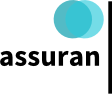 The globe
Professional Presentation
Your text here
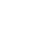 Lorem ipsum dolor sit amet, consectetur adipiscing elit. Nunc bibendum eleifend tortor, non porta justo gravida posuere.
Your text here
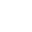 Lorem ipsum dolor sit amet, consectetur adipiscing elit. Nunc bibendum eleifend tortor, non porta justo gravida posuere.
Your text here
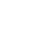 Lorem ipsum dolor sit amet, consectetur adipiscing elit. Nunc bibendum eleifend tortor, non porta justo gravida posuere.
Your text here
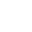 Lorem ipsum dolor sit amet, consectetur adipiscing elit. Nunc bibendum eleifend tortor, non porta justo gravida posuere.
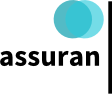 What we do
Professional Presentation
YOUR TEXT HERE
YOUR TEXT HERE
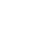 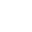 Lorem ipsum dolor sit amet, consectetur adipiscing elit. Nunc bibendum eleifend tortor, non porta justo gravida posuere.
Lorem ipsum dolor sit amet, consectetur adipiscing elit. Nunc bibendum eleifend tortor, non porta justo gravida posuere.
YOUR TEXT HERE
YOUR TEXT HERE
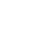 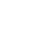 Lorem ipsum dolor sit amet, consectetur adipiscing elit. Nunc bibendum eleifend tortor, non porta justo gravida posuere.
Lorem ipsum dolor sit amet, consectetur adipiscing elit. Nunc bibendum eleifend tortor, non porta justo gravida posuere.
YOUR TEXT HERE
YOUR TEXT HERE
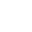 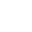 Lorem ipsum dolor sit amet, consectetur adipiscing elit. Nunc bibendum eleifend tortor, non porta justo gravida posuere.
Lorem ipsum dolor sit amet, consectetur adipiscing elit. Nunc bibendum eleifend tortor, non porta justo gravida posuere.
YOUR TEXT HERE
YOUR TEXT HERE
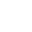 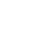 Lorem ipsum dolor sit amet, consectetur adipiscing elit. Nunc bibendum eleifend tortor, non porta justo gravida posuere.
Lorem ipsum dolor sit amet, consectetur adipiscing elit. Nunc bibendum eleifend tortor, non porta justo gravida posuere.
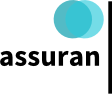 What we do
Professional Presentation
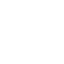 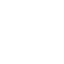 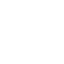 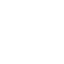 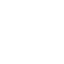 YOUR TEXT HERE
YOUR TEXT HERE
YOUR TEXT HERE
YOUR TEXT HERE
YOUR TEXT HERE
Lorem ipsum dolor sit amet, consectetur adipiscing elit. Nunc bibendum eleifend tortor, non porta justo gravida posuere.
Lorem ipsum dolor sit amet, consectetur adipiscing elit. Nunc bibendum eleifend tortor, non porta justo gravida posuere.
Lorem ipsum dolor sit amet, consectetur adipiscing elit. Nunc bibendum eleifend tortor, non porta justo gravida posuere.
Lorem ipsum dolor sit amet, consectetur adipiscing elit. Nunc bibendum eleifend tortor, non porta justo gravida posuere.
Lorem ipsum dolor sit amet, consectetur adipiscing elit. Nunc bibendum eleifend tortor, non porta justo gravida posuere.
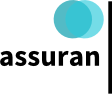 infogrphics
Professional Presentation
Your text here
Your text here
Lorem ipsum dolor sit amet, consectetur adipiscing elit. Nunc bibendum eleifend tortor, non porta justo gravida posuere.
Lorem ipsum dolor sit amet, consectetur adipiscing elit. Nunc bibendum eleifend tortor, non porta justo gravida posuere.
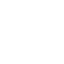 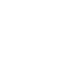 Your text here
Your text here
Lorem ipsum dolor sit amet, consectetur adipiscing elit. Nunc bibendum eleifend tortor, non porta justo gravida posuere.
Lorem ipsum dolor sit amet, consectetur adipiscing elit. Nunc bibendum eleifend tortor, non porta justo gravida posuere.
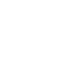 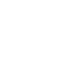 Your text here
Your text here
Lorem ipsum dolor sit amet, consectetur adipiscing elit. Nunc bibendum eleifend tortor, non porta justo gravida posuere.
Lorem ipsum dolor sit amet, consectetur adipiscing elit. Nunc bibendum eleifend tortor, non porta justo gravida posuere.
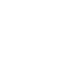 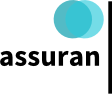 infogrphics
Professional Presentation
Your text here
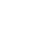 Lorem ipsum dolor sit amet, consectetur adipiscing elit. Nunc bibendum eleifend tortor, non porta justo gravida posuere.
Your text here
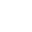 Lorem ipsum dolor sit amet, consectetur adipiscing elit. Nunc bibendum eleifend tortor, non porta justo gravida posuere.
Your text here
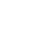 2014
Lorem ipsum dolor sit amet, consectetur adipiscing elit. Nunc bibendum eleifend tortor, non porta justo gravida posuere.
Your text here
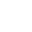 Lorem ipsum dolor sit amet, consectetur adipiscing elit. Nunc bibendum eleifend tortor, non porta justo gravida posuere.
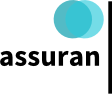 2013
2012
2011
infogrphics
Professional Presentation
Your text here
Your text here
Lorem ipsum dolor sit amet, onsectetur adipiscing elit. Nunc bibendu.
Lorem ipsum dolor sit amet, onsectetur adipiscing elit. Nunc bibendu.
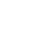 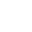 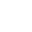 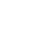 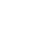 Your text here
Your text here
Your text here
Lorem ipsum dolor sit amet, onsectetur adipiscing elit. Nunc bibendum eleifend tortor, non porta justo gravida posuere.
Lorem ipsum dolor sit amet, onsectetur adipiscing elit. Nunc bibendum eleifend tortor, non porta justo gravida posuere.
Lorem ipsum dolor sit amet, onsectetur adipiscing elit. Nunc bibendum eleifend tortor, non porta justo gravida posuere.
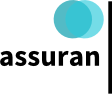 infogrphics
Professional Presentation
1.
4.
Your text here
Your text here
Lorem ipsum dolor sit amet, consectetur adipiscing elit. Nunc bibendum eleifend tortor, non porta justo gravida posuere.
Lorem ipsum dolor sit amet, consectetur adipiscing elit. Nunc bibendum eleifend tortor, non porta justo gravida posuere.
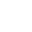 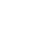 2.
5.
Your text here
Your text here
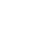 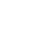 Lorem ipsum dolor sit amet, consectetur adipiscing elit. Nunc bibendum eleifend tortor, non porta justo gravida posuere.
Lorem ipsum dolor sit amet, consectetur adipiscing elit. Nunc bibendum eleifend tortor, non porta justo gravida posuere.
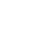 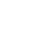 3.
6.
Your text here
Your text here
Lorem ipsum dolor sit amet, consectetur adipiscing elit. Nunc bibendum eleifend tortor, non porta justo gravida posuere.
Lorem ipsum dolor sit amet, consectetur adipiscing elit. Nunc bibendum eleifend tortor, non porta justo gravida posuere.
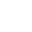 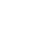 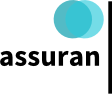 infogrphics
Professional Presentation
Your text here
Your text here
Lorem ipsum dolor sit amet, consectetur adipiscing elit. Nunc bibendum eleifend tortor, non porta justo gravida posuere.
Lorem ipsum dolor sit amet, consectetur adipiscing elit. Nunc bibendum eleifend tortor, non porta justo gravida posuere.
Your text here
Lorem ipsum dolor sit amet, consectetur adipiscing elit. Nunc bibendum eleifend tortor, non porta justo gravida posuere.
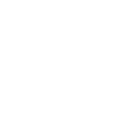 Your text here
Your text here
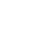 Lorem ipsum dolor sit amet, consectetur adipiscing elit. Nunc bibendum eleifend tortor, non porta justo gravida posuere.
Lorem ipsum dolor sit amet, consectetur adipiscing elit. Nunc bibendum eleifend tortor, non porta justo gravida posuere.
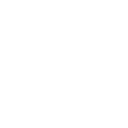 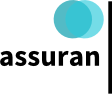 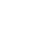 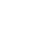 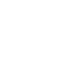 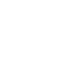 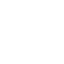 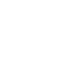 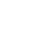 infographics
Professional Presentation
Your text here
Your text here
Lorem ipsum dolor sit amet, consectetur adipiscing elit. Nunc bibendum eleifend tortor, non porta justo gravida posuere.
Lorem ipsum dolor sit amet, consectetur adipiscing elit. Nunc bibendum eleifend tortor, non porta justo gravida posuere.
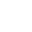 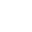 Your text here
Your text here
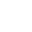 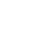 Lorem ipsum dolor sit amet, consectetur adipiscing elit. Nunc bibendum eleifend tortor, non porta justo gravida posuere.
Lorem ipsum dolor sit amet, consectetur adipiscing elit. Nunc bibendum eleifend tortor, non porta justo gravida posuere.
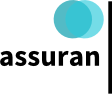 infogrphics
Professional Presentation
Your text here
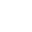 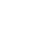 Lorem ipsum dolor sit amet, consectetur adipiscing elit. Nunc bibendum eleifend tortor, non porta justo gravida posuere.
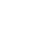 Your text here
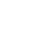 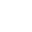 Lorem ipsum dolor sit amet, consectetur adipiscing elit. Nunc bibendum eleifend tortor, non porta justo gravida posuere.
Your text here
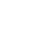 Lorem ipsum dolor sit amet, consectetur adipiscing elit. Nunc bibendum eleifend tortor, non porta justo gravida posuere.
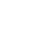 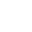 Your text here
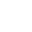 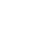 Lorem ipsum dolor sit amet, consectetur adipiscing elit. Nunc bibendum eleifend tortor, non porta justo gravida posuere.
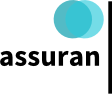 infogrphics
Professional Presentation
50 % Growth
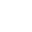 70 % Innovation
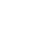 90 % Production Growth
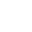 60 % Repotation
80 % More Sales
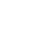 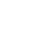 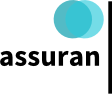 infogrphics
Professional Presentation
1.
4.
Your text here
Your text here
Lorem ipsum dolor sit amet, consectetur adipiscing elit. Nunc bibendum eleifend tortor, non porta justo gravida posuere.
Lorem ipsum dolor sit amet, consectetur adipiscing elit. Nunc bibendum eleifend tortor, non porta justo gravida posuere.
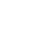 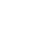 2.
5.
Your text here
Your text here
Lorem ipsum dolor sit amet, consectetur adipiscing elit. Nunc bibendum eleifend tortor, non porta justo gravida posuere.
Lorem ipsum dolor sit amet, consectetur adipiscing elit. Nunc bibendum eleifend tortor, non porta justo gravida posuere.
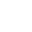 3.
6.
Your text here
Your text here
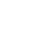 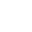 Lorem ipsum dolor sit amet, consectetur adipiscing elit. Nunc bibendum eleifend tortor, non porta justo gravida posuere.
Lorem ipsum dolor sit amet, consectetur adipiscing elit. Nunc bibendum eleifend tortor, non porta justo gravida posuere.
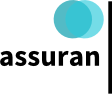